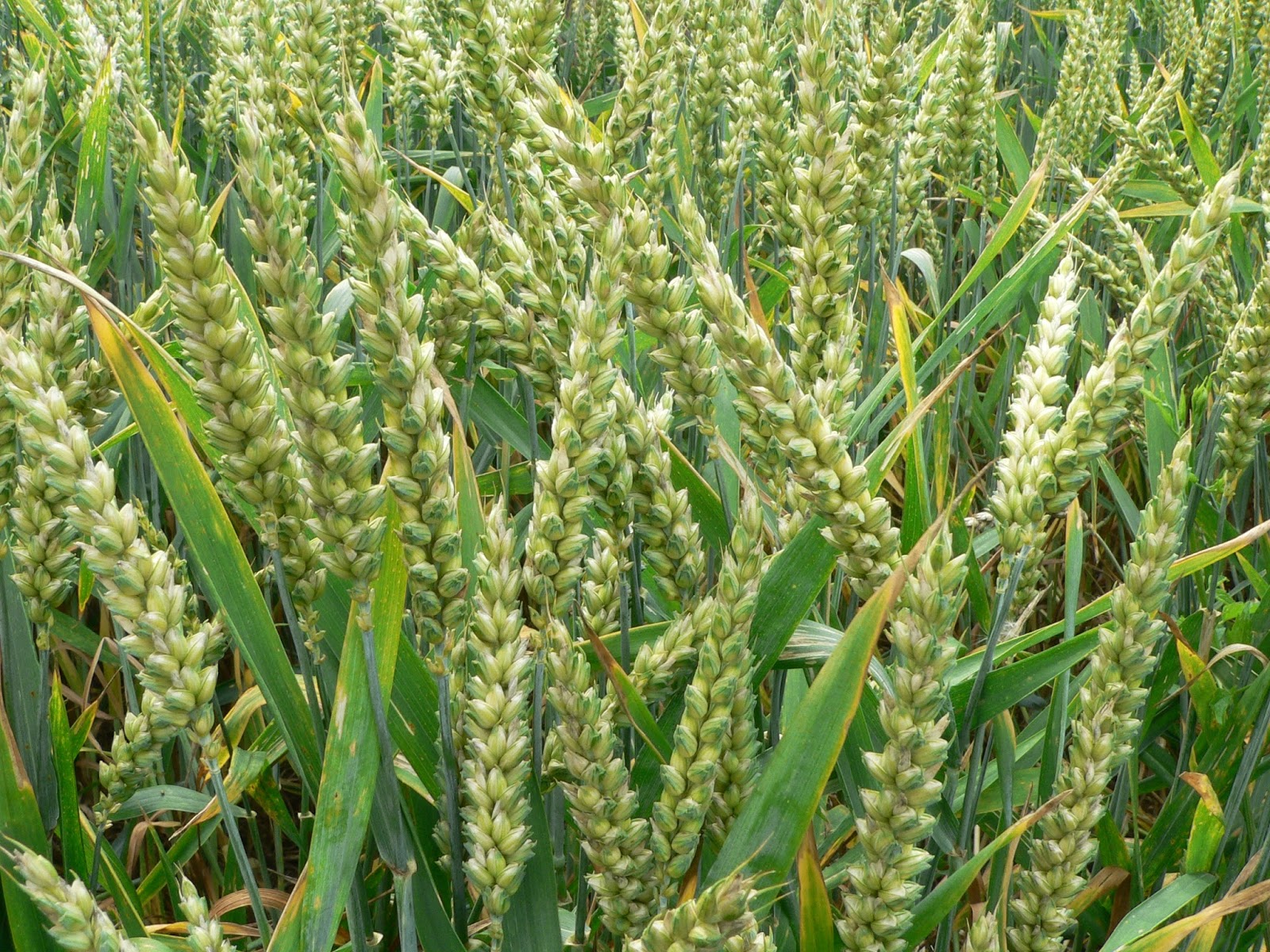 স্বাগতম  সকল শিক্ষার্থীবৃন্দ
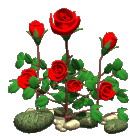 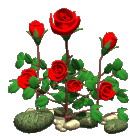 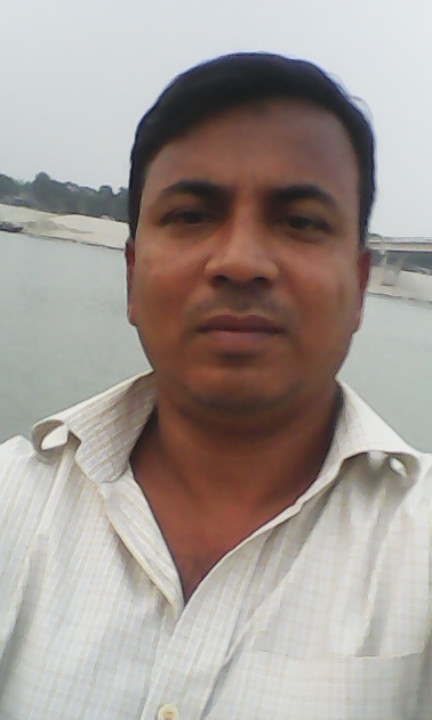 শিক্ষক  পরিচিতি 
মোঃ আব্দুল গনি
প্রভাষক- ভূগোল বিভাগ 
কুষ্টিয়া সিটি  কলেজ ,  কুষ্টিয়া।
পাঠ পরিচিতি 
শ্রেণিঃদ্বাদশ 
অধ্যায়ঃচতুর্থ 
বিষয়ঃ ভূগোল
নিচের ছবিগুলো দেখে আজকের আলোচনার বিষয় কী হতে পারে তা বুঝার চেষ্টা কর
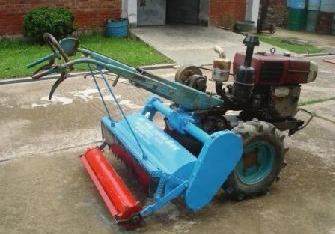 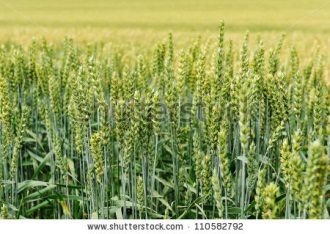 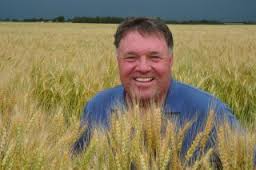 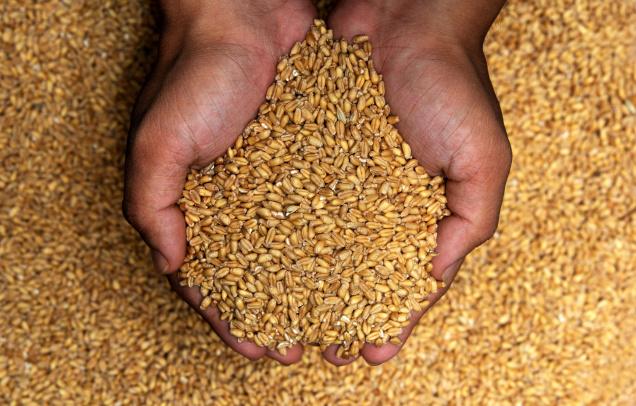 [Speaker Notes: ।]
নিচের ছবিগুলো দেখে আজকের আলোচনার বিষয় কী হতে পারে তা বুঝার চেষ্টা কর
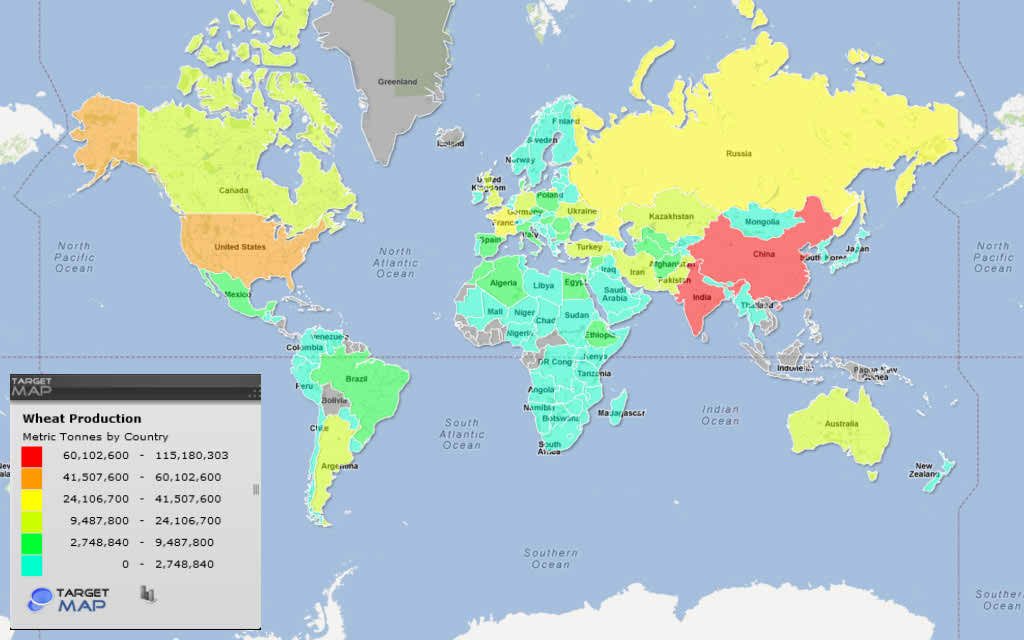 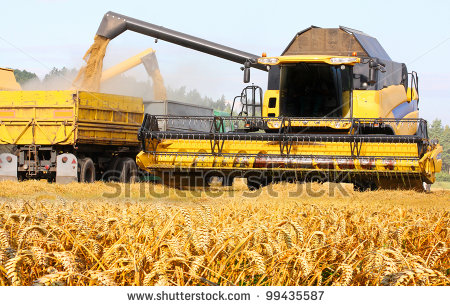 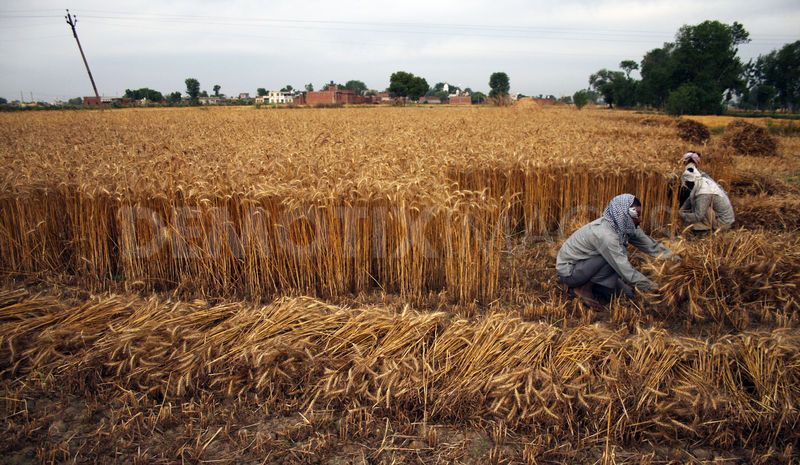 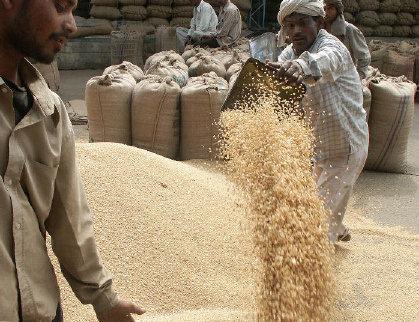 4
আজকের আলোচনার বিষয়ঃ  বিশ্বব্যাপী গমের 
উৎপাদন ও বণ্টন
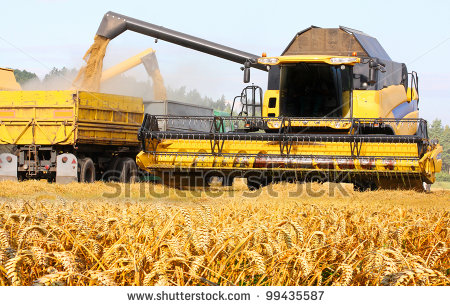 আজকের আলোচনা শেষে  শিক্ষার্থীরা যা যা বলতে পারবে
1) বিশ্বের প্রধান গম  উৎপাদনকারী দেশ কোনটি তা বলতে পারবে 
2) কোন অঞ্চলকে পৃথিবীর রুটির ঝুড়ি বলা হয়  তা বলতে পারবে 
3) মানচিত্রে গমের  বিশ্বব্যাপী  উৎপাদন ও বণ্টন দেখাতে পারবে 
4) বিশ্বব্যাপী  উৎপাদন ও বণ্টন বর্ণনা করতে পারবে 
5) গমের  অর্থনৈতিক গুরুত্ব বর্ণনা করতে পারবে
এগুলো নিয়ে একটু বিস্তারিত আলোচনা করা যাক -------------
বিশ্বব্যাপী গমের উৎপাদন ও বণ্টন – ২০১১(কোটি মেঃ টন হিসাবে )
উৎসঃ FAO, ২০১১
নিম্নে এদের বিস্তারিত বর্ণনা প্রদান করা হলোঃ
চীনঃ ইহা বিশ্বের সর্ববৃহত্তম গম উৎপাদনকারী দেশ। যা ২০১১ সালে ১১.51 কোটি মেঃ টন গম উৎপাদন করে । এদেশে প্রায় ৯০% গমই শীতকালে এবং ১০% গম বসন্তকালে উৎপন্ন হয়ে থাকে । এদেশের হোয়াংহো নদীর অববাহিকা, ইয়াংসিকিয়াং নদীর অববাহিকা, ও মাঞ্চুরিয়া অঞ্চলে অধিকাংশ গম উৎপাদন হয়ে থাকে।
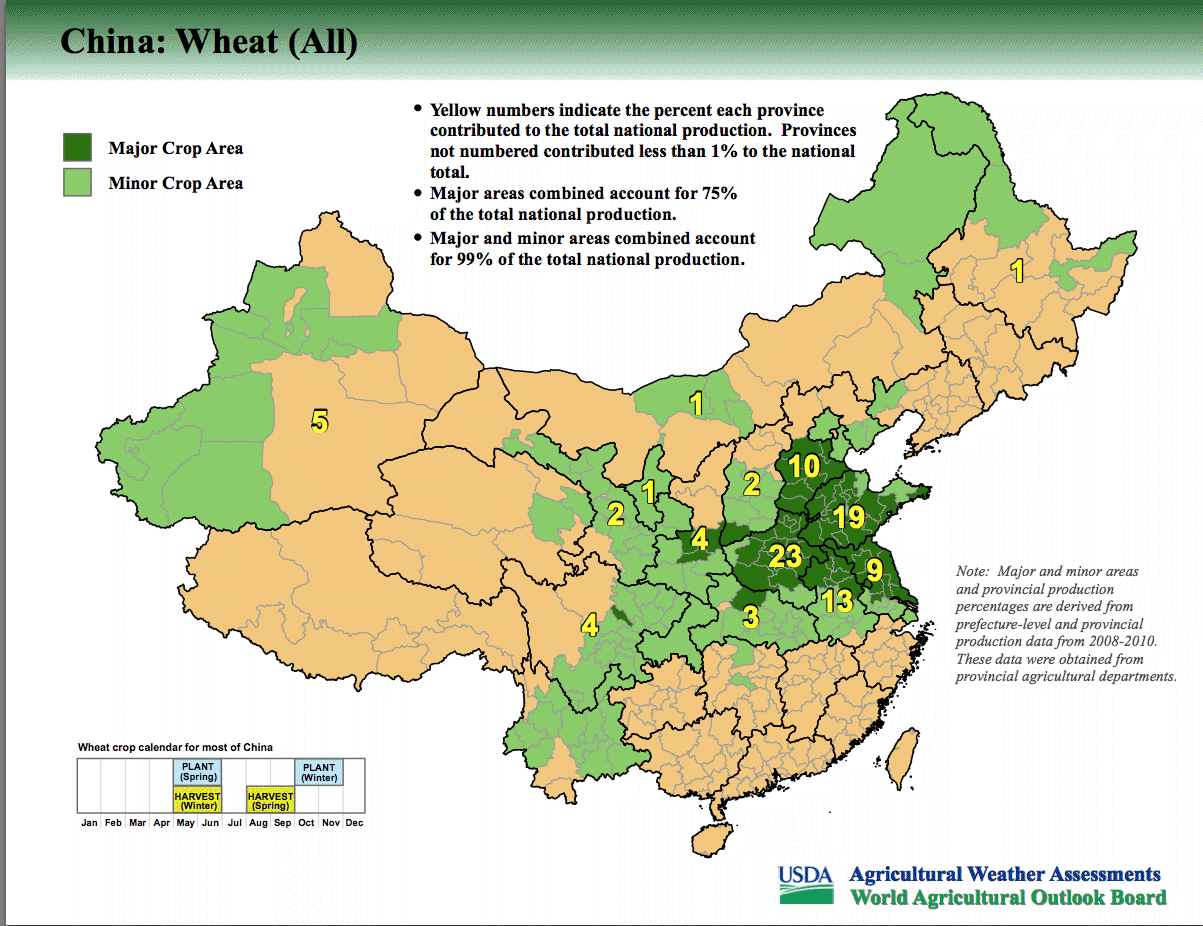 ভারতঃ ইহা বিশ্বের ২য় বৃহত্তম গম উৎপাদনকারী দেশ। যা ২০১১ সালে ৮.০৬ কোটি মেঃ টন গম উৎপাদন করে। ভারতের উত্তর প্রদেশ, মধ্যপ্রদেশ,পাঞ্জাব,হরিয়ানা, হিমাচল প্রদেশ ও রাজস্থান প্রভৃতি অঞ্চলে গম উৎপাদন হয়ে থাকে।
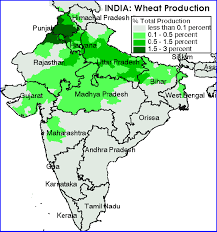 রুশ ফেডারেশনঃ ইহা বিশ্বের ৩য় বৃহত্তম গম উৎপাদনকারী দেশ। যা ২০১১ সালে ৬.17 কোটি মেঃ টন গম উৎপাদন করে। শীতের তীব্রতা বেশি হওয়ার জন্য এদেশে বসন্তকালে গমের চাষ বেশি হয়ে থাকে । ভলগা নদীর অববাহিকা, আমুর নদীর অববাহিকা, ইউরাল অঞ্চল, দক্ষিন সাইবেরিয়া প্রভৃতি অঞ্চলে গম উৎপাদন হয়ে থাকে।
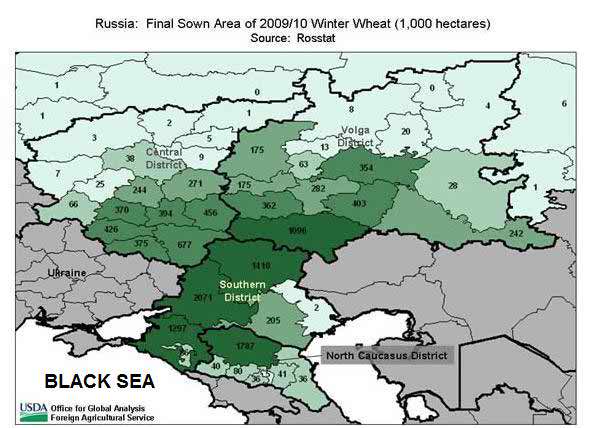 যুক্তরাষ্ট্রঃ ইহা বিশ্বের ৪র্থ বৃহত্তম দেশ। যা ২০১১ সালে ৬.03 কোটি মেঃ টন গম উৎপাদন করে। এদেশের প্রেইরি তৃনভূমি ও চারনোজেম মৃত্তিকা বলয়। লোহিত নদী উপত্যকায় গম উৎপাদন হয়ে থাকে । এছাড়াও উত্তর ও দক্ষিন ডাকোটা, মন্টানা, মিনেসোটা প্রভৃতি রাজ্যে গম উৎপাদন হয়ে থাকে। যুক্তরাষ্ট্র ও কানাডার মধ্যবর্তী প্রেইরি অঞ্চলে ব্যাপকভাবে গমের চাষ করা হয় বলে একে পৃথিবীর রুটির ঝুড়ি বলে ।
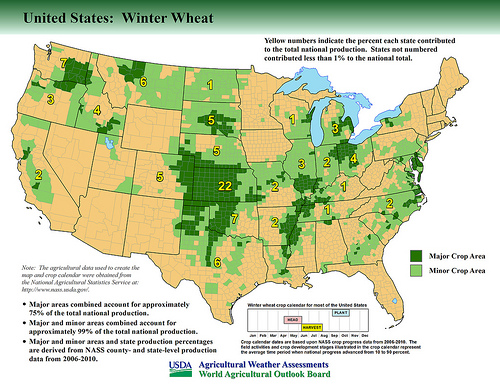 ফ্রান্সঃ ইহা বিশ্বের ৫ম বৃহত্তম গম উৎপাদনকারী দেশ। যা ২০১১ সালে 3.83 কোটি মেঃ টন গম উৎপাদন করে। এদেশের প্যারিস অববাহিকা ও ভূমধ্যসাগরীয় অঞ্চলে গম উৎপাদন হয়ে থাকে ।
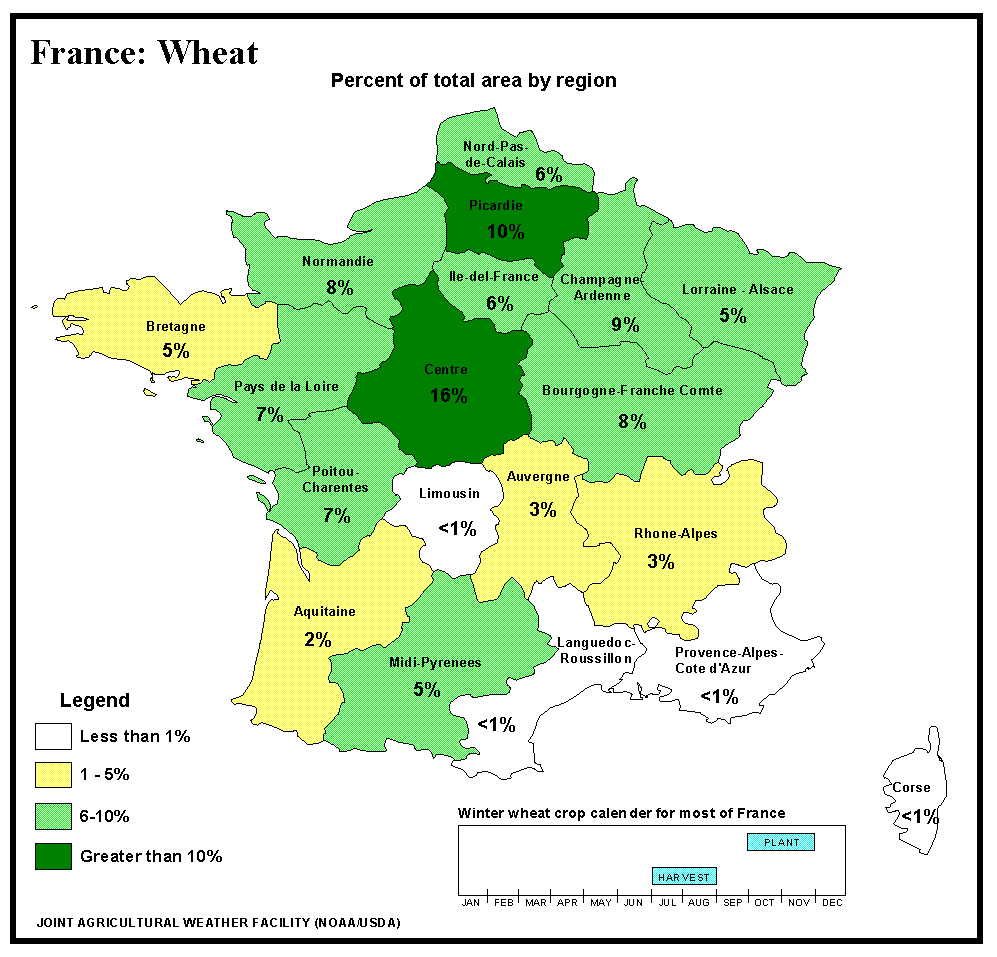 কানাডাঃ ইহা বিশ্বের ৬ষ্ঠ বৃহত্তম গম উৎপাদনকারী দেশ। যা ২০১১ সালে ২.68 কোটি মেঃ টন গম উৎপাদন হয়ে থাকে। প্রেইরি তৃণভূমি, আলবার্টা, ম্যানিটোবা, সাসকাচুয়ান প্রভৃতি অঞ্চলে গম উৎপাদন হয়ে থাকে।
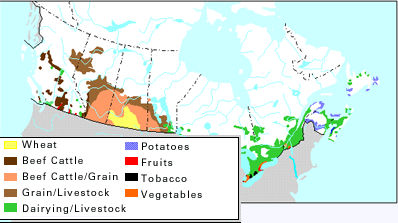 জার্মানিঃ ইহা বিশ্বের ৭ম বৃহত্তম গম উৎপাদনকারী দেশ। যা ২০১১ সালে ২.51 কোটি মেঃ টন গম উৎপাদন করে। এদেশের রাইন নদীর অববাহিকা, উত্তরের এলব  ও  ওয়েজার নদীর অববাহিকায় গম উৎপাদন হয়ে থাকে।
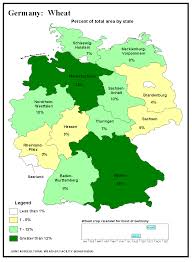 পাকিস্থানঃ ইহা বিশ্বের ৮ম বৃহত্তম গম উতপাদনকারী দেশ। যা ২০১১ সালে ২.40 কোটি মেঃ টন গম উৎপাদন করে থাকে। এদেশের সিন্ধু অববাহিকা, পাঞ্জাব ও বেলুচিস্থানে গম উৎপাদন হয়ে থাকে।
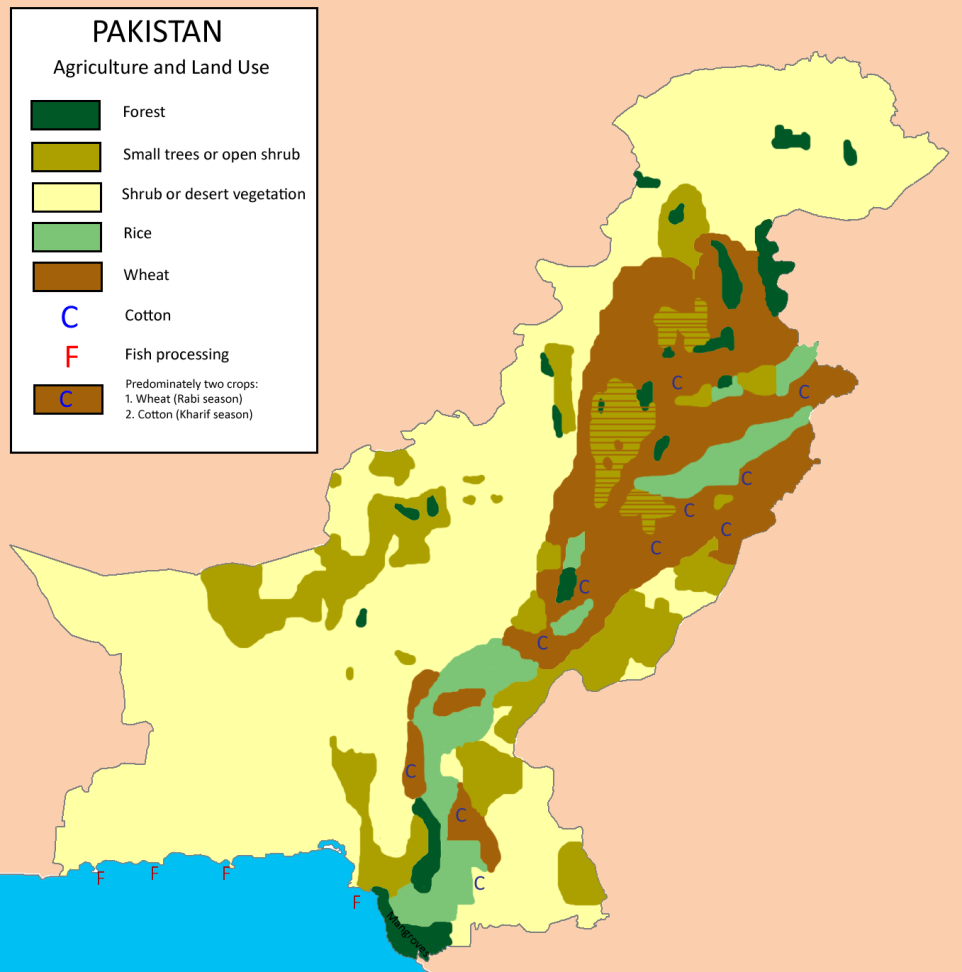 অষ্ট্রেলিয়াঃ ইহা বিশ্বের ৯ম বৃহত্তম গম উৎপাদনকারী দেশ। যা ২০১১ সালে ২.16 কোটি মেঃ টন গম উৎপাদন করে থাকে। এদেশের নিউসাউথ ও ওয়েলস, কুইন্সল্যান্ড, ভিক্টোরিয়া  মারে ডার্লিং নদীর অববাহিকা প্রভৃতি অঞ্চলে গম উৎপাদন হয়ে থাকে।
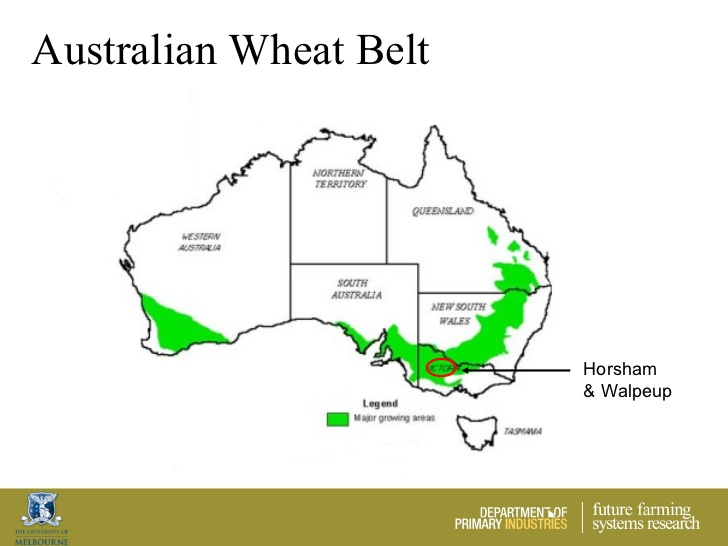 তুরস্কঃ ইহা বিশ্বের ১০ম বৃহত্তম গম উৎপাদনকারী দেশ। যা ২০১১ সালে ২.06 কোটি মেঃ টন গম উৎপাদন করে থাকে। এদেশের কৃষ্ণ সাগর ও ভূমধ্যসাগরের তীরবর্তী অঞ্চলে গম উৎপাদন হয়ে থাকে।
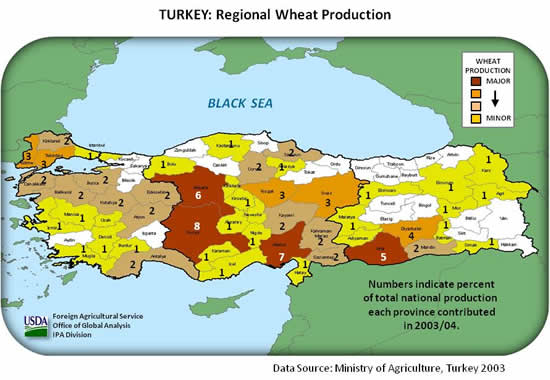 গমের অর্থনৈতিক গুরুত্ব
মানুষের প্রধান খাদ্যদ্রব্যের মধ্যে গম অন্যতম। আন্তর্জাতিক বানিজ্যের ক্ষেত্রে গম সবচেয়ে গুরুত্বপূর্ণ। যুক্তরাষ্ট্র, কানাডা, যুক্তরাজ্য, অষ্ট্রেলিয়া, ফ্রান্স, ইটালি, আর্জেন্টিনা , জার্মানি প্রভৃতি দেশ গম রপ্তানিকারক দেশ। 
অপরদিকে ইরান, মিশর,ব্রাজিল,জাপান, চীন, ইন্দোনেশিয়া, আলজেরিয়া প্রভৃতি গম আমদানিকারক দেশ। 
এছাড়াও গমের খড় কাগজ উৎপাদনের জন্য কাঁচামাল হিসাবে ব্যবহার করা হয় । গমের খড়  পশু খাদ্য হিসাবে ব্যবহৃত হয়। সুতরাং এসব দৃষ্টিকোণ থেকে গমের গুরুত্ব অপরিসীম।
মূল্যায়ন
বিশ্বের প্রধান গম  উৎপাদনকারী দেশ কোনটি? 
কোন অঞ্চলকে পৃথিবীর রুটির ঝুড়ি বলা হয়? 
মানচিত্রে গমের  বিশ্বব্যাপী  উৎপাদন ও বণ্টন দেখাও। 
চীনের গম  উৎপাদন ও বণ্টন বর্ণনাকর। 
যুক্তরাষ্ট্রের গম উৎপাদনকারী অঞ্চলগুলোর নাম বল। 
গমের  অর্থনৈতিক গুরুত্ব বর্ণনা কর।
দলীয় কাজ
চীন দলঃ কোন অঞ্চলকে পৃথিবীর রুটির ঝুড়ি বলা হয়? 
ভারত দলঃচীনের গম উৎপাদনকারী অঞ্চলগুলোর নাম লিখ।  
রুশ ফেডারেশন দলঃ ভারতের গমের উৎপাদন ও বণ্টন বর্ণনাকর।
ফ্রান্স দলঃ কানাডার গম উৎপাদনকারী অঞ্চলগুলোর নাম লিখ। 
কানাডা দলঃ পাকিস্থানের গম উৎপাদনকারী অঞ্চলগুলোর নাম লিখ। 
যুক্তরাষ্ট্র দলঃ গম রপ্তানীকারক দেশগুলোর নাম লিখ।
বাড়ির কাজ
উন্নয়নশীল বিশ্বে আখ চাষের সমস্যা ও সমাধান দেখে আসবে
ক্লাসে সহযোগীতা করার জন্য সকলকে ধন্যবাদ
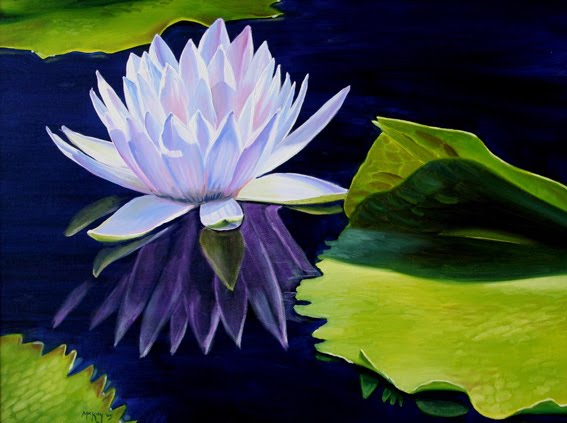